GUION DOCUMENTAL
PRESENTACIÓN
 
Estos materiales pertenecen a una de las unidades temáticas del curso “Guion documental” publicado por la UPV/EHU (Universidad del País Vasco/Euskal Herriko Unibertsitatea), dentro de la iniciativa OCW (Open Course Ware).
 
Puedes ver el curso completo en la siguiente web: ocw.ehu.es, en el número x (año 2016), dentro de la sección “Arte y Humanidades”.
 
Cómo citar:
Nerekan, Amaia;  Fresneda, Iratxe (2016) “Guion documental”, en OCW UPV/EHU, nº9.
NOTAS SOBRE DERECHOS DE AUTOR/AS
 
El presente trabajo está publicado bajo la licencia Creative Commons, que permite copiar, distribuir y comunicar públicamente esta obra de forma libre siempre que se cumplan las siguientes condiciones: 

Reconocer su autoría. 
No utilizar la obra para fines comerciales.
En caso de crear materiales reutilizando elementos de este trabajo, compartirlos bajo esta misma licencia.
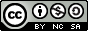 Rúbricas
RúbricasPráctica 1
La autoevaluación de esta práctica se realiza comparando el ejercicio realizado con los ejemplos mostrados en la teoría a aplicar que aparece en las diapositivas.
RúbricasPráctica 2
¿Has sido capaz de resumir tu historia en menos de 45 palabras? Si es así: enhorabuena.
Deja que alguien lea tu logline y pregúntale si con solamente con leer esas dos líneas, la historia ha conseguido interesarle. Si es así: enhorabuena.
 Deja que otra persona lea tu sinopsis corta. 
    Al leer la sinopsis corta ¿ha entendido el relato? ¿Desea saber más acerca de tu historia? 
    ¿Le ha emocionado?
RúbricasPráctica 3
Deja pasar unos días y vuelve a leer tu proyecto. 
Analiza los puntos débiles de cada apartado
¿Hay coherencia en el proyecto?
¿Crees que has seguido las pautas que el curso te ha ofrecido para crearlo?
¿Te has documentado sobre el tema escogido para tu guion documental? ¿Has consultado varias fuentes? ¿Hasta que punto lo dominas?
¿La referencias que recoge el proyecto son pertinentes y están relacionadas con el proyecto a desarrollar?
¿Tu proyecto es visual? ¿Ha incluido fotografías en apartados como personajes, localizaciones, referencias, etc.?
RúbricasPráctica 4
¿Crees que has conseguido escribir en imágenes?
¿Tu texto es claro y esta escrito de forma sintética?
¿Puede ser “leído y visto” casi al mismo tiempo?
RúbricasTabla de rúbricas
Rúbricas
Zorionak!
Continúa escribiendo